Celtic-Plus Proposers Day22 September 2016, Istanbul
Privacy Preserving Data Processing
Engin Zeydan, PhD, Türk Telekom Labs
Engin.Zeydan@turktelekom.com.tr
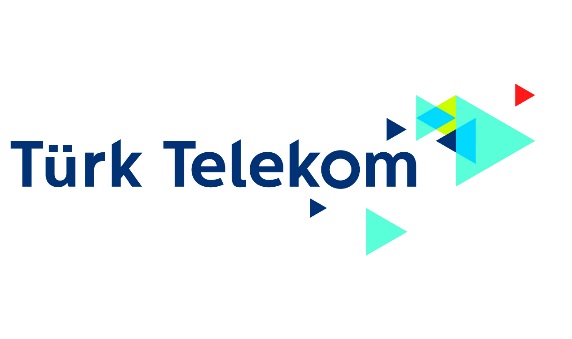 1
Teaser
Help businesses to better understand their customers via the data they collected through their operations.
Without compromising the privacy and anonymity of the individuals.
Collect, store, process, and share personal data of customers in a privacy-preserving way.
Solutions for privacy-preserving data publication and sharing.
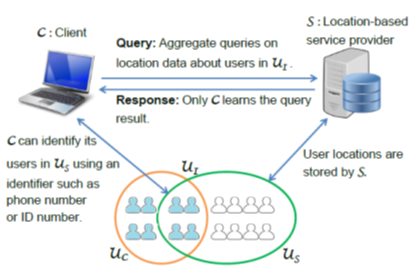 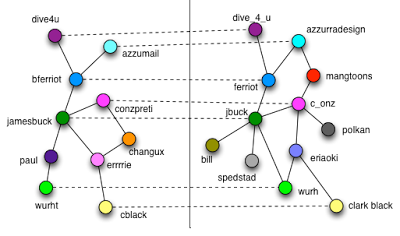 2
Engin Zeydan, Türk Telekom Labs, Engin.Zeydan@turktelekom.com.tr
TT in Numbers
175 
years of Enterprise 
heritage
Turkey’s largest employee 
with 
34.000 
Emloyees İn 81 provinces
219.000 km 
Fiber Infrastructure
38,3 M
Total subscribers
%98
Broadband Infrastructure 
service to houses
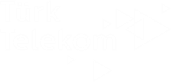 Turkey’s most valuable Telecommunication Brand in 8 Consecutive Years
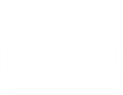 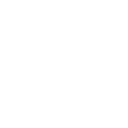 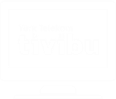 Over 40.000 KM
Fiber network in 
20 countries
8,3 M
Broadband
18 M
GSM subscribers
1,7 M
High Speed Fiber and 
Hipernet Subscribers
12,9 M
Fixed Access 
Lines
2,0 M
TV and TiviBu Go
Subscribers
3
Engin Zeydan, Türk Telekom Labs, Engin.Zeydan@turktelekom.com.tr
Selami Çiftçi, R&D Center Manager, selami.ciftci@turktelekom.com.tr
Proposal Introduction (1)
Vision: To enable businesses collect, store, process, and share personal data of their customers in a privacy-preserving way.

Risk: anonymized datasets can be de-anonymized using auxiliary information.

Motivation: Develop privacy-preserving algorithms for businesses to;
process personal information they collect from own customers,
query databases of other companies without compromising the privacy concerns of both the companies and their customers.
Share their data for public good or research purposes.

Tools: cryptographic tools such as homomorphic encryption, secure multi-party computation, private information retrieval, and private set intersection
4
Engin Zeydan, Türk Telekom Labs, Engin.Zeydan@turktelekom.com.tr
Proposal Introduction (2)
Solutions that provide privacy by design are going to be developed.

Proposed solutions will be applied in several different application areas, including :
Understanding the whereabouts of current and potential customers (via privacy-preserving location analytics between location-based service providers and businesses),
Finding similar users based on their location patterns,
Privacy-preserving graph analysis (e.g., for link prediction). 
Privacy-preserving publishing of call data records (CDR’s) collected by telecom companies.

Expected Impacts:
Improvement of technologies for data access, processing and analysis.
Improvements towards creating a secure environment for data access, process and analysis, demonstrated in the use situations that arise in the data experimentation/integration projects.

Phases:
Requirements Analysis
Protocol Development
Data-Privacy Data-Utility balance issues
POC/MVP development
Dissemination & Standardization
5
Engin Zeydan, Türk Telekom Labs, Engin.Zeydan@turktelekom.com.tr
Partners
Aim is to build a cross-disciplinary consortia to conduct legally and methodologically sound field work.

Will involve legal and ethical institutions/individuals.
To make sure that our implementations are consistent with EU legislation and with the ethical intuitions of the EU.

Will involve usability experts 
To study how the privacy protection measures can be personalized.

Will involve industrial partners that 
process personal information.
are willing to share data with other entities.
6
Engin Zeydan, Türk Telekom Labs, Engin.Zeydan@turktelekom.com.tr
Contact Info
For more information and for interest to participate please contact:

		Engin Zeydan, Türk Telekom Labs
		Engin.Zeydan@turktelekom.com.tr
		+90 (555) 255 26 34

		Turk Telekom Technology Center
		Saray Mah. Ahmet Tevfik Ileri Cad.
		No:5, Umraniye, Istanbul, 34771
		www.turktelekom.com.tr
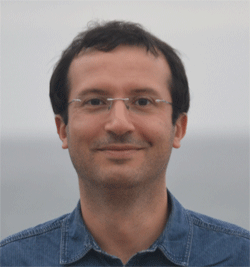 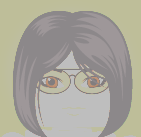 Your
Photo
7
Engin Zeydan, Türk Telekom Labs, Engin.Zeydan@turktelekom.com.tr